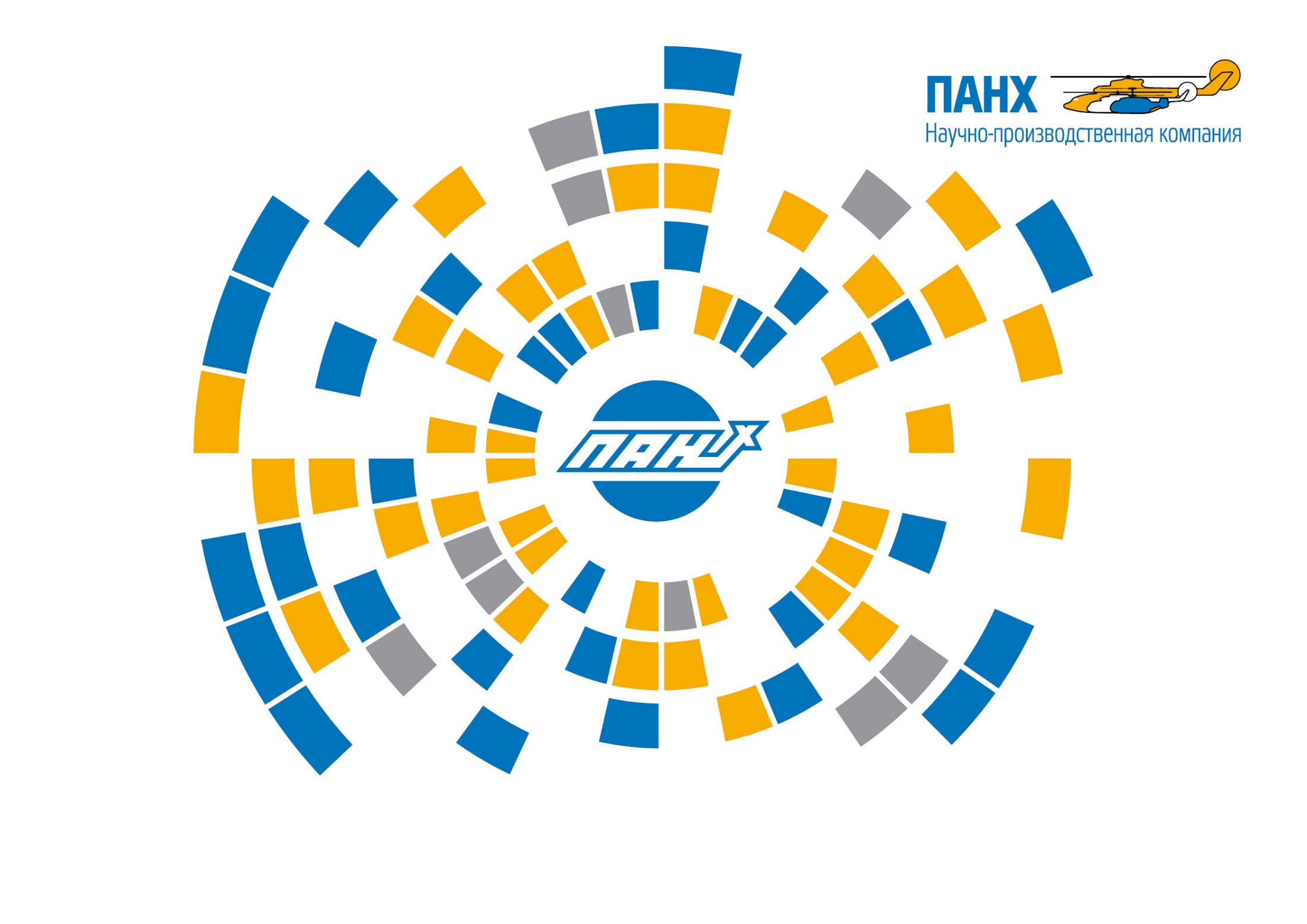 Перевозка пассажиров на вертолетах:практические проблемы и накопленный опыт
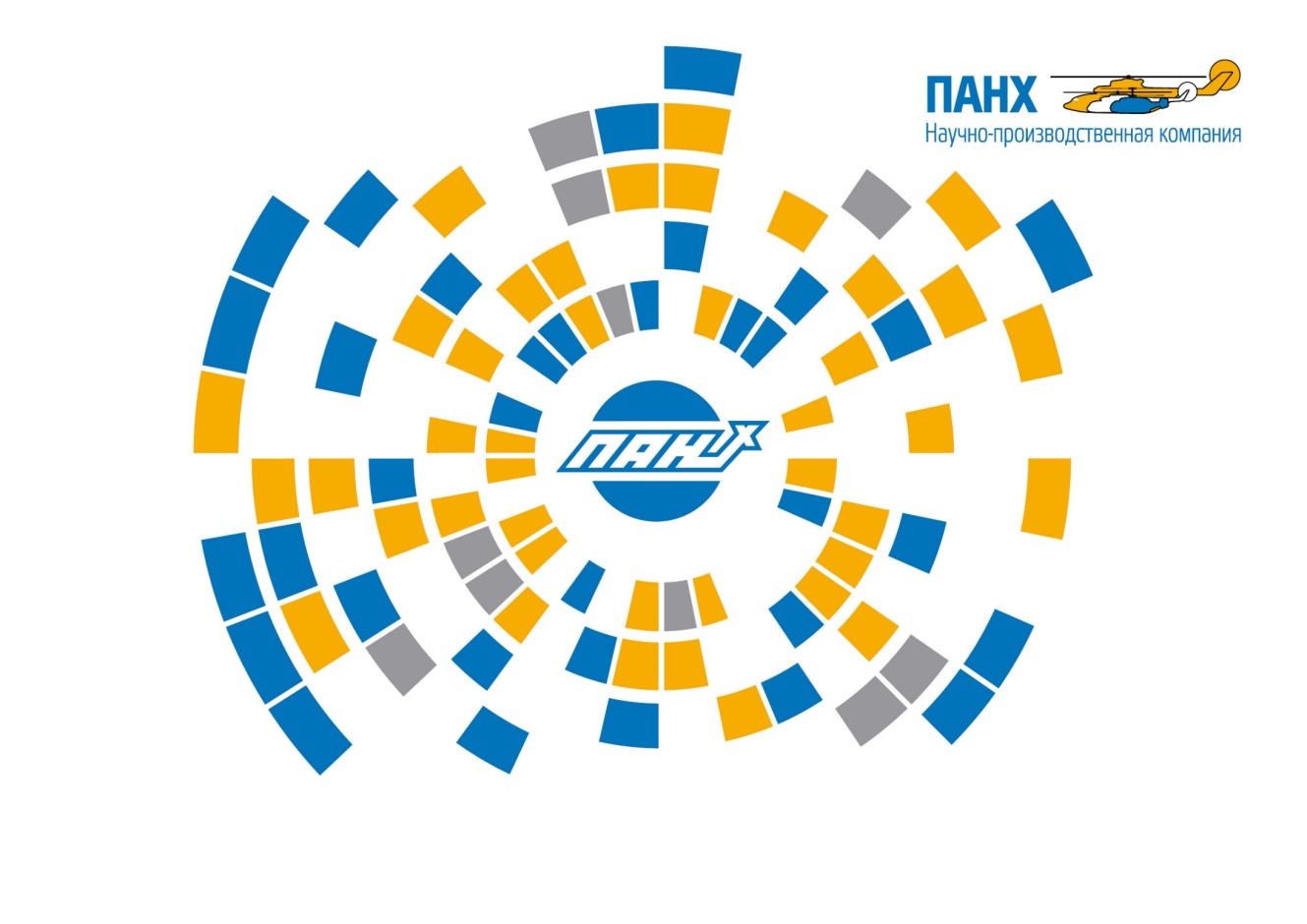 Ангелина Касымова,

заместитель генерального директора по маркетингу и организации авиационных работ
ОАО НПК «ПАНХ»
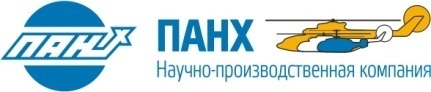 Сферы деятельности ОАО НПК «ПАНХ»
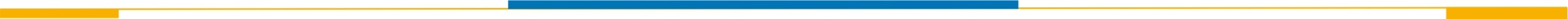 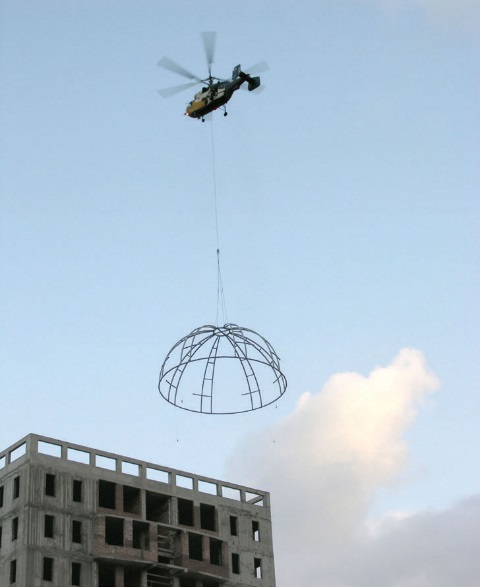 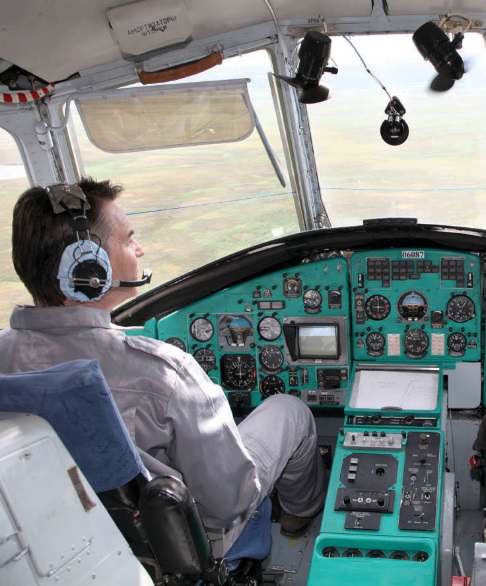 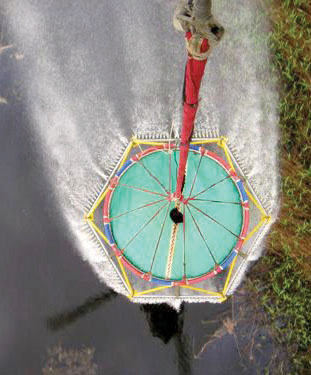 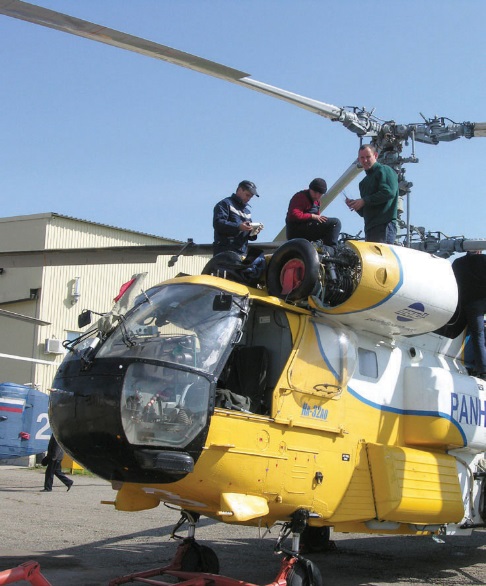 Авиационные работы и перевозки
Научно-технические услуги
Техническое обслуживание воздушных судов
Ремонт воздушных судов и агрегатов
Услуги по сертификации технических средств
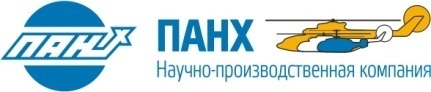 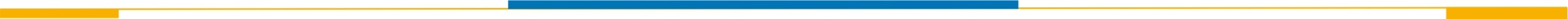 ФАП-11:  Приказ Минтранса России от 4 февраля 2003 года N 11 Об утверждении Федеральных авиационных правил "Сертификационные требования к физическим лицам, юридическим лицам, осуществляющим коммерческие воздушные перевозки. Процедуры сертификации"  
ФАП-82:  Приказ Минтранса России от 28 июня 2007 года № 82 Об утверждении Федеральных авиационных правил "Общие правила воздушных перевозок пассажиров, багажа, грузов и требования к обслуживанию пассажиров, грузоотправителей, грузополучателей "
ФАП-128: Приказ Минтранса России от 31 июля 2009 года N 128 Об утверждении Федеральных авиационных правил "Подготовка и выполнение полетов в гражданской авиации Российской Федерации"
ФАП-249:  Приказ Минтранса России от 23 декабря 2009 года № 249 Об утверждении Федеральных авиационных правил "Требования к проведению обязательной сертификации физических лиц, юридических лиц, выполняющих авиационные работы. Порядок проведения сертификации"
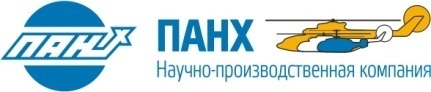 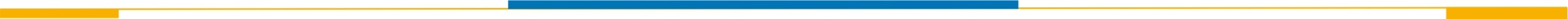 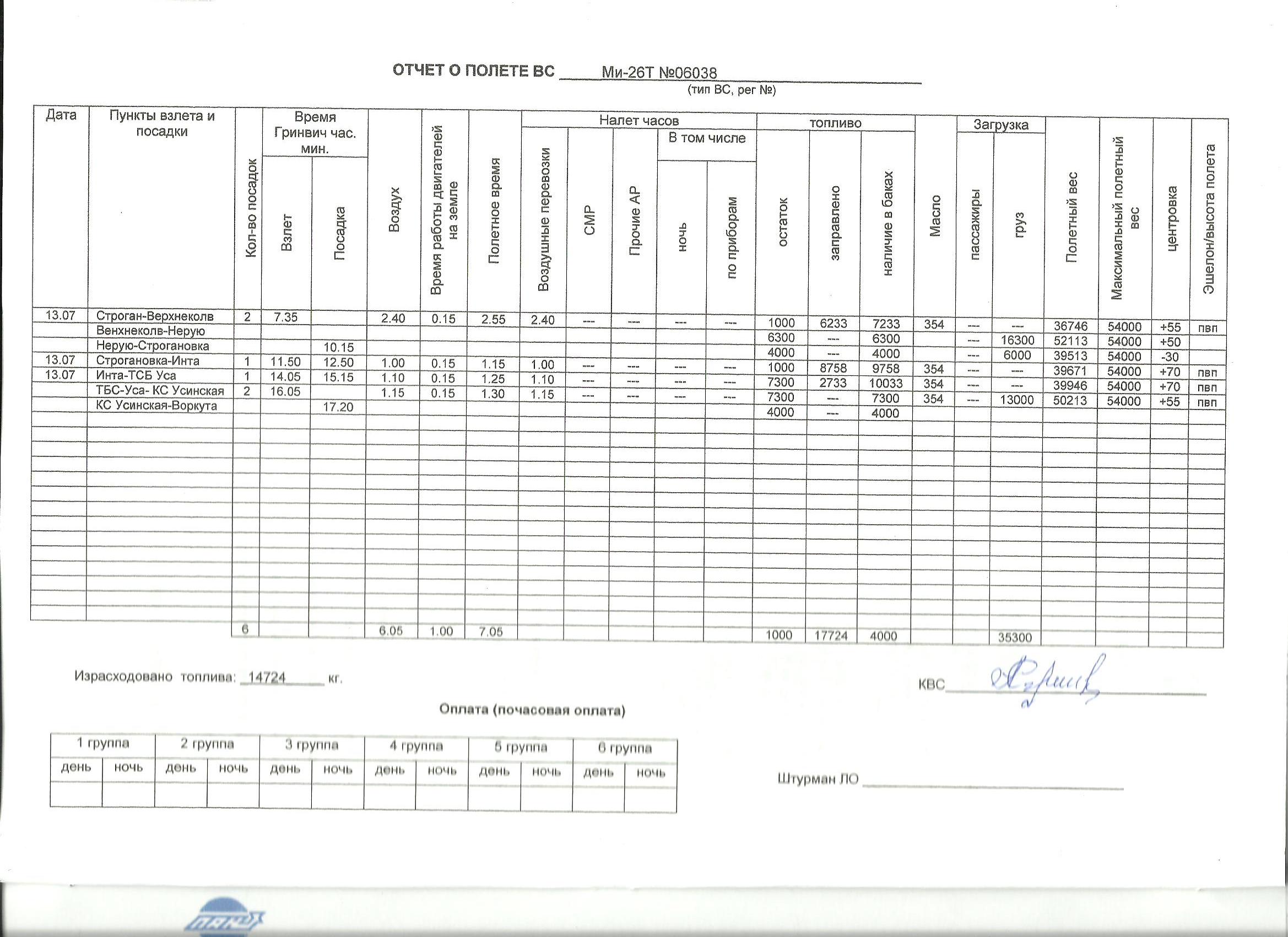 ПРОБЛЕМА:   Законодательство в рассматриваемой области практически не содержит норм, определяющих работу именно вертолетных операторов
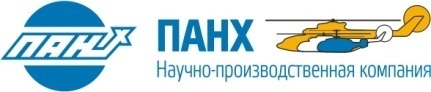 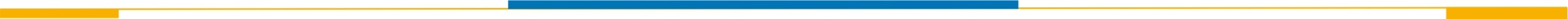 ВИДЫ АВИАУСЛУГ
Авиаработы
Коммерческие воздушные перевозки
авиационно-химические работы; 
воздушные съемки; 
лесоавиационные работы; 
строительно-монтажные и погрузочно-разгрузочные работы; 
работы с целью оказания медицинской помощи; 
летные проверки наземных средств радиотехнического обеспечения полетов, авиационной электросвязи и систем светосигнального оборудования аэродромов гражданской авиации.
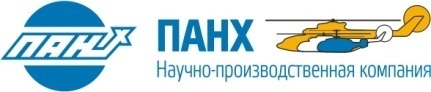 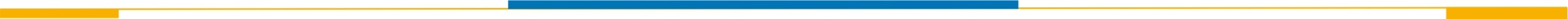 ФАП-128, п. 6.4. На борту воздушного судна могут находиться представители заказчика, выполняющие на борту воздушного судна функции, связанные с выполнением авиационных работ.
ФАП-128, п. 2.20. При полете в целях выполнения авиационных работ или АОН на борту воздушных судов должны находиться следующие документы...: 
....
список находящихся на борту воздушного судна лиц, указанный в пункте 2.21 настоящих Правил; 
....
ФАП-128, п 2.21. Список находящихся на борту воздушного судна лиц, указанный в пункте 2.20 настоящих Правил, подписывается КВС и включает: 
 
фамилию, имя, отчество, номер документа, удостоверяющего личность лица, перевозимого на воздушном судне; 
....
ПРОБЛЕМА:   Нет однозначности в определении лиц, находящихся на борту при выполнении авиаработ
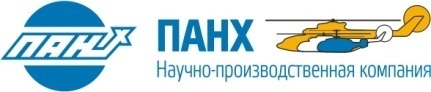 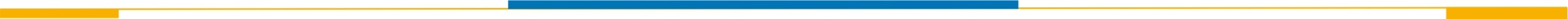 ВИДЫ АВИАУСЛУГ
Авиаработы
Коммерческие воздушные перевозки
авиационно-химические работы; 
воздушные съемки; 
лесоавиационные работы; 
строительно-монтажные и погрузочно-разгрузочные работы; 
работы с целью оказания медицинской помощи; 
летные проверки наземных средств радиотехнического обеспечения полетов, авиационной электросвязи и систем светосигнального оборудования аэродромов гражданской авиации.
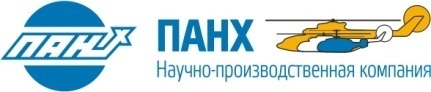 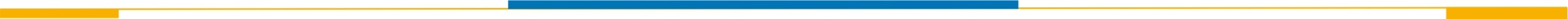 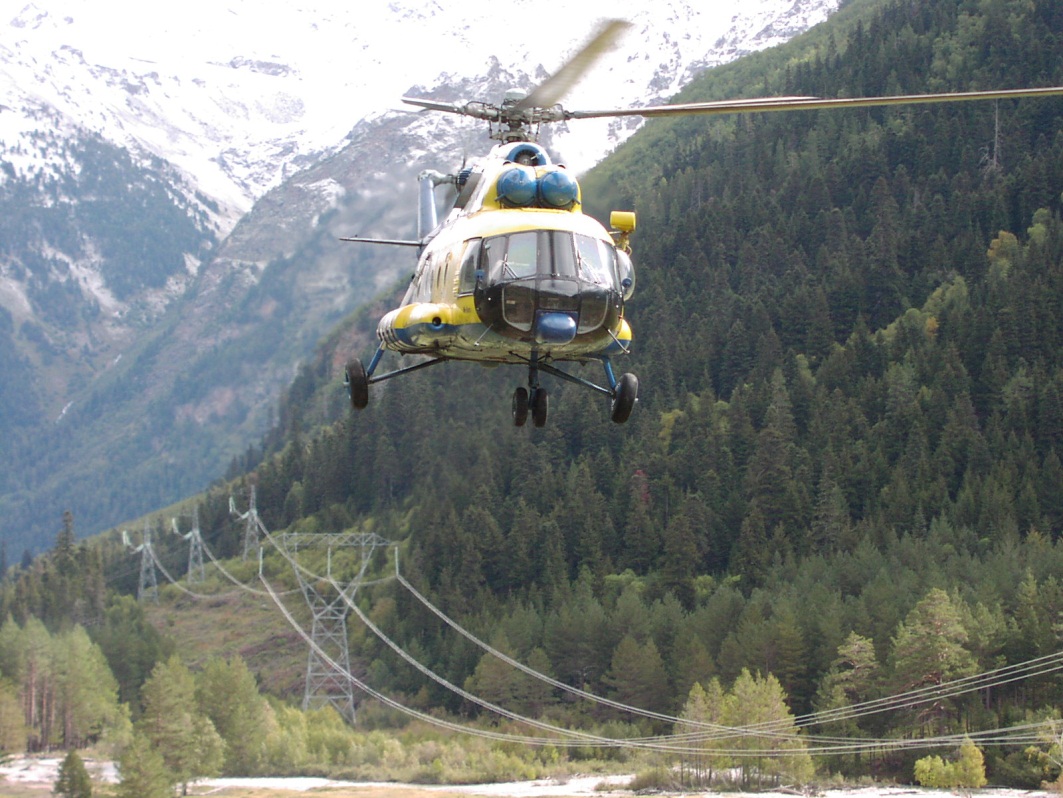 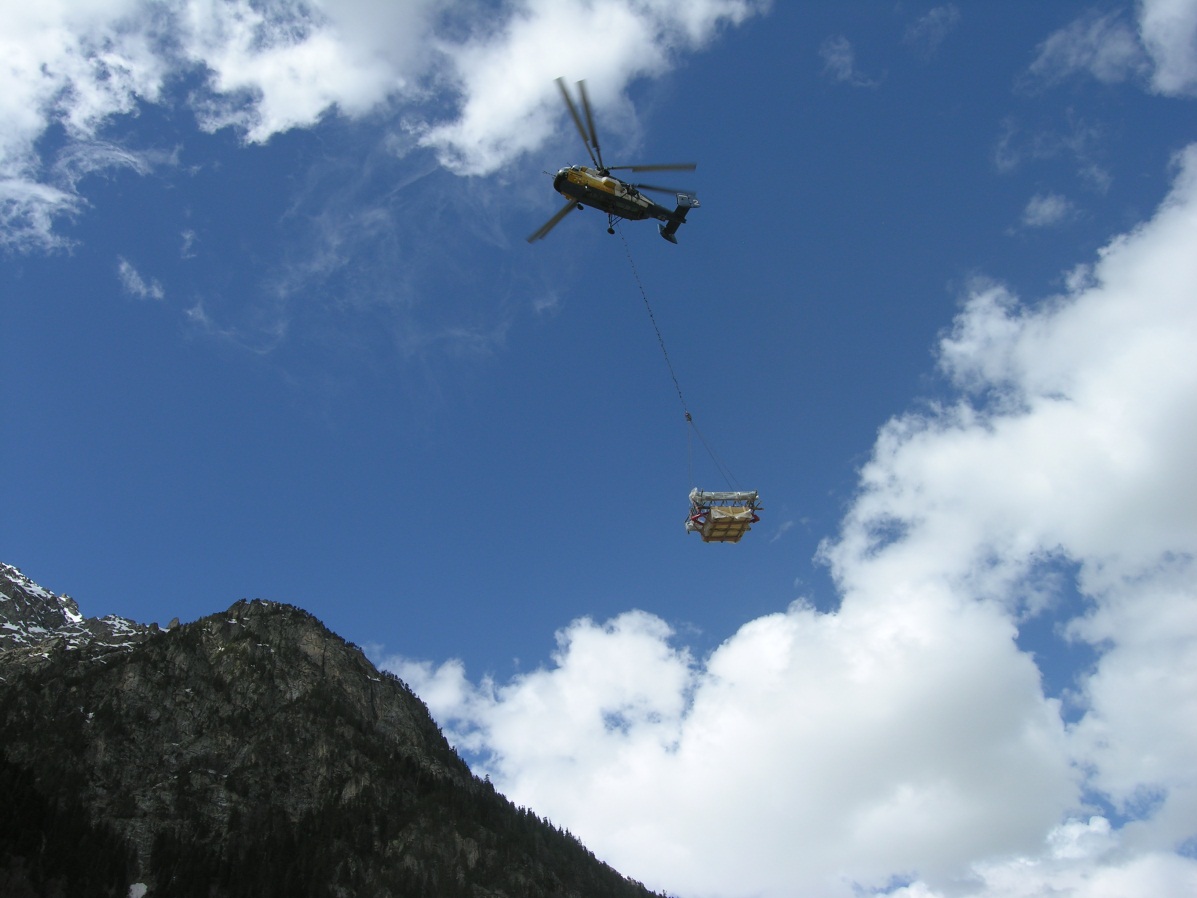 ПРОБЛЕМА:   Неполноценный перечень видов авиационных работ
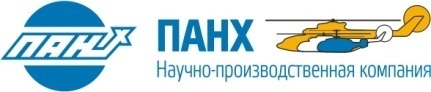 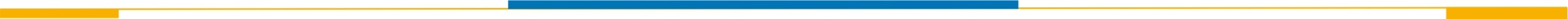 Инструкция о порядке оформления перевозки пассажиров, багажа и грузов на воздушных судах при выполнении авиационных работ в народном хозяйстве, утв. 01.12.1986г.,   № 66/И.
Заявка на полет
Акт-отчет о выполнении заявки на полет
Список пассажиров
Справка о массе багажа и груза и его свойствах, предлагаемого к перевозке внутри фюзеляжа, на внешней подвеске
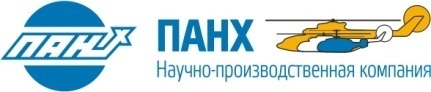 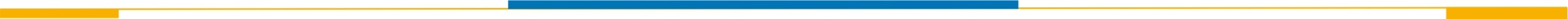 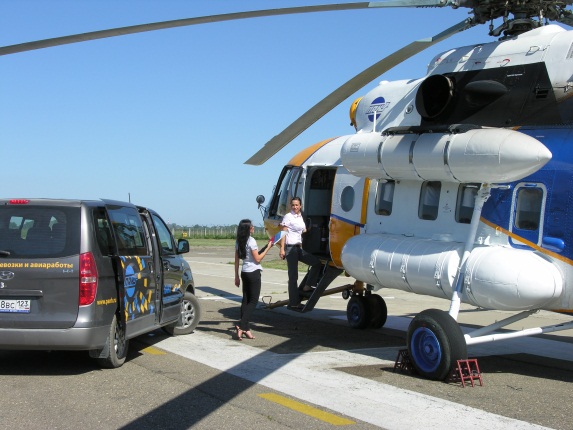 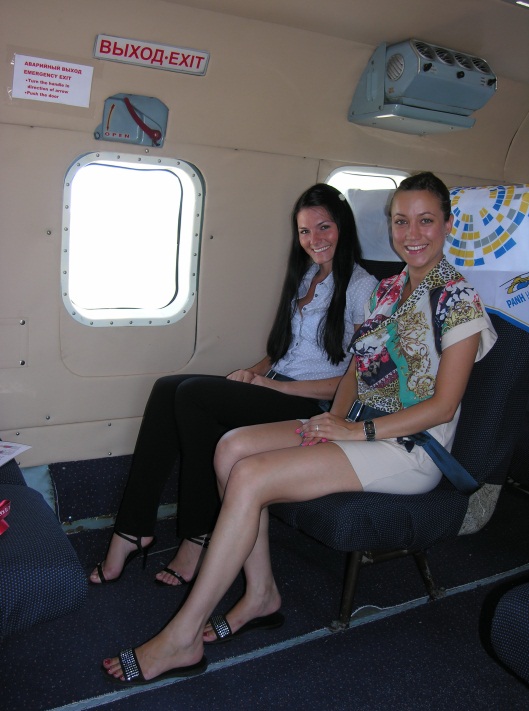 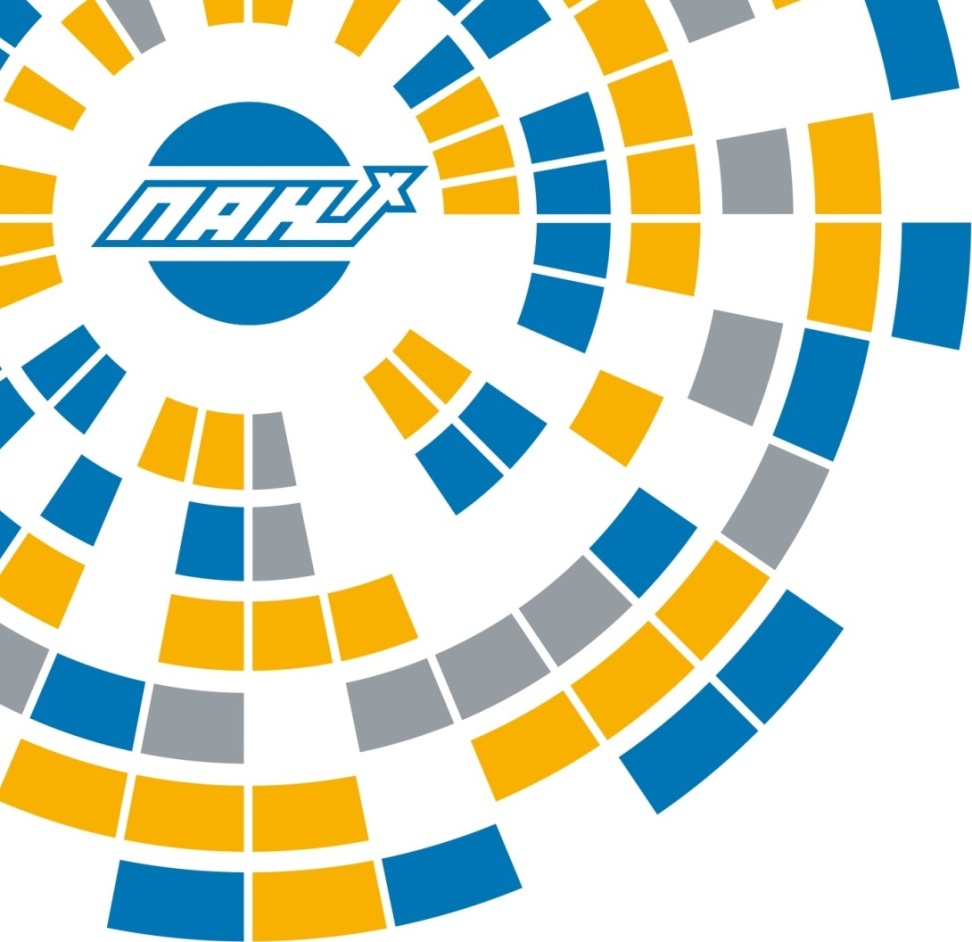 Спасибо за внимание!
Ангелина Касымова,

заместитель генерального директора по маркетингу и организации авиационных работ
ОАО НПК «ПАНХ»

www.panh.ru
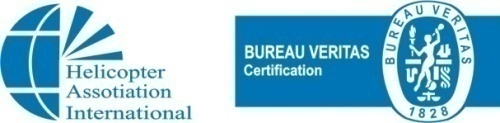 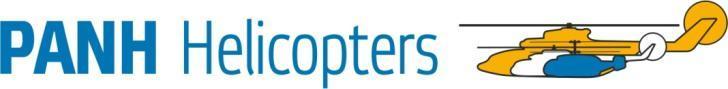